Чудесные цветники  весной
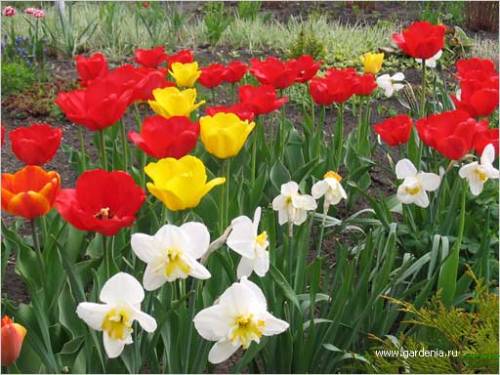 Крокусы
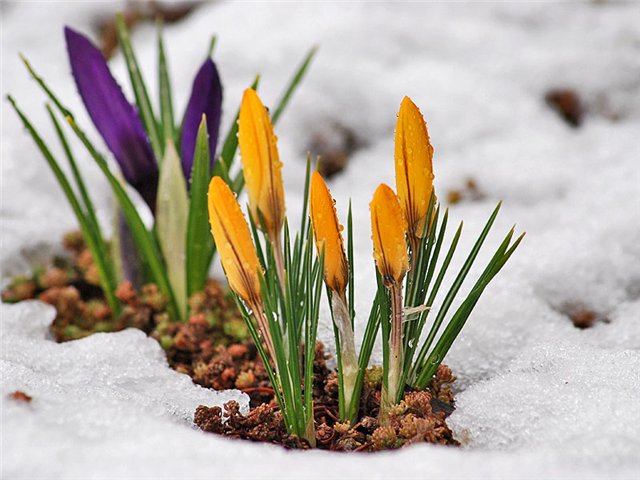 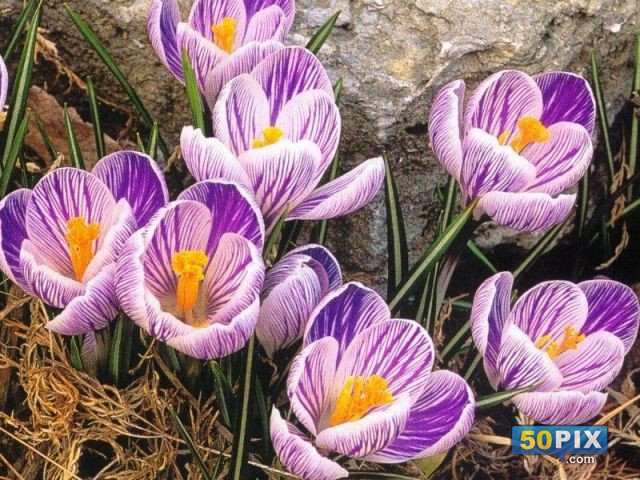 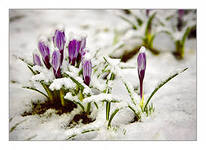 Ирисы
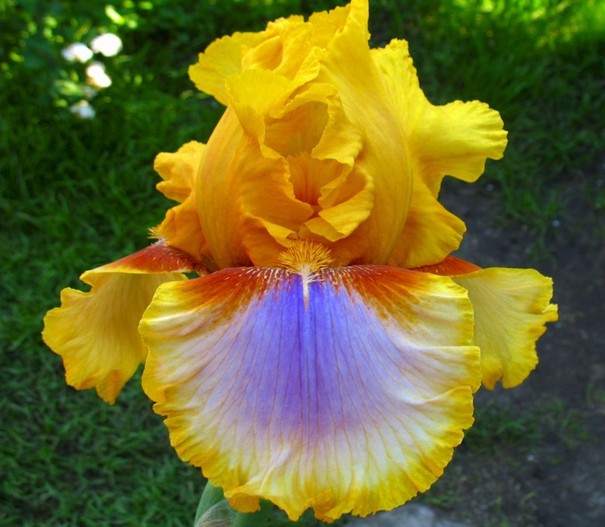 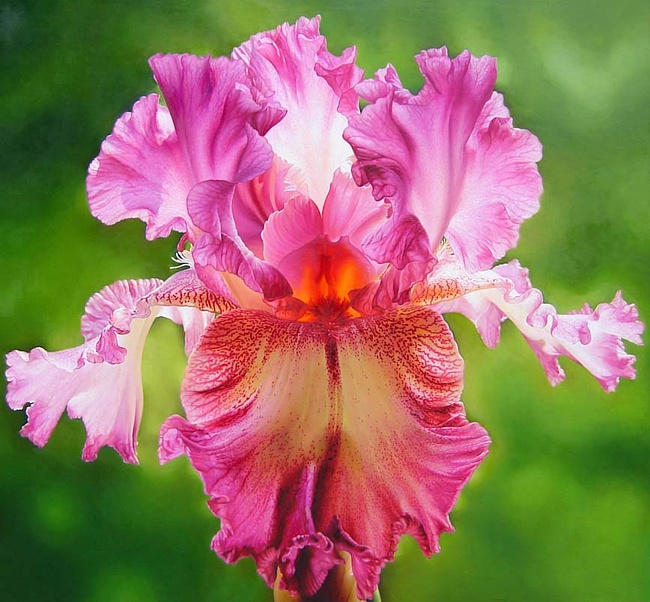 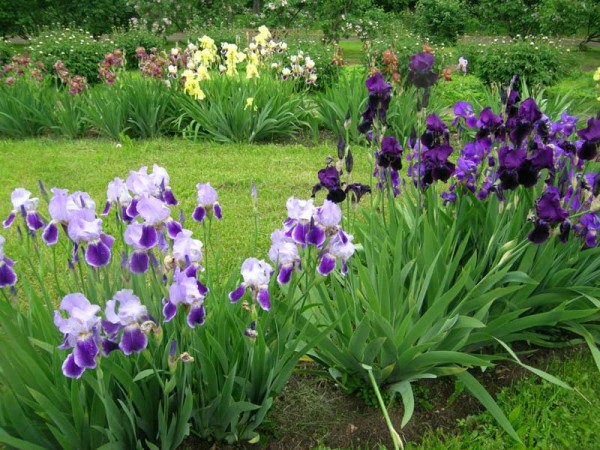 тюльпаны
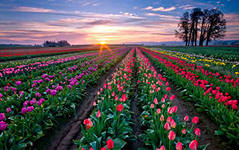 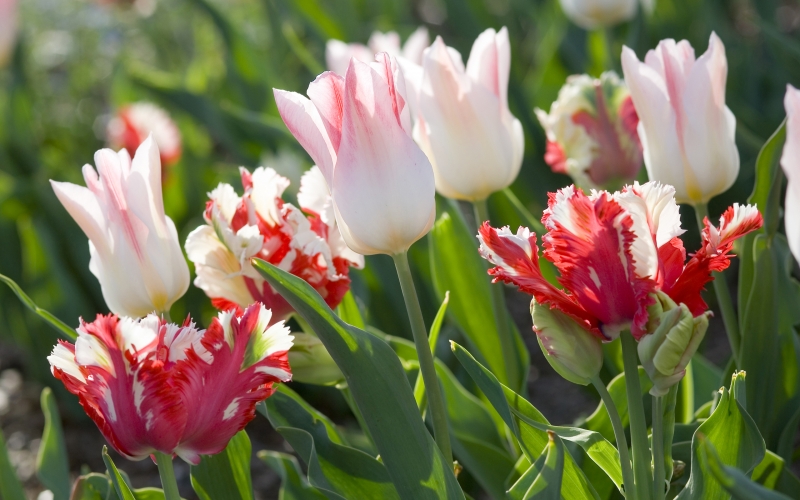 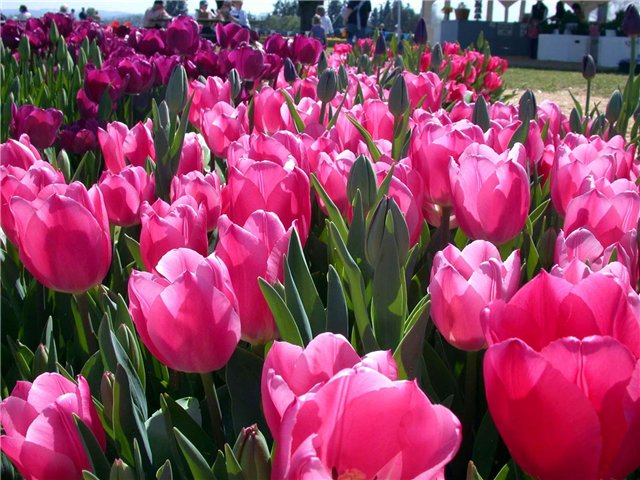 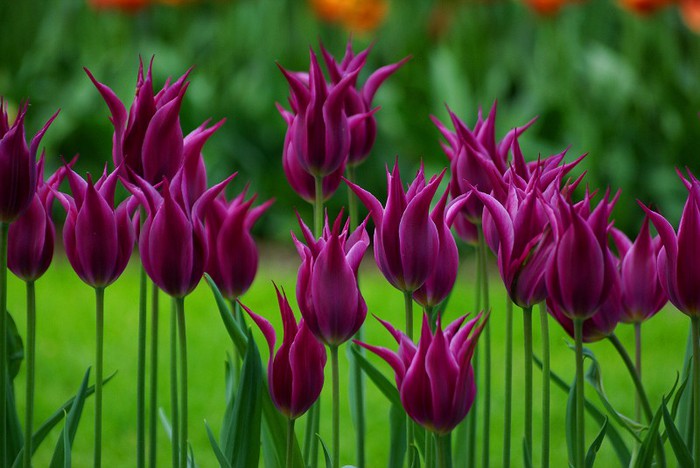 Нарцисс
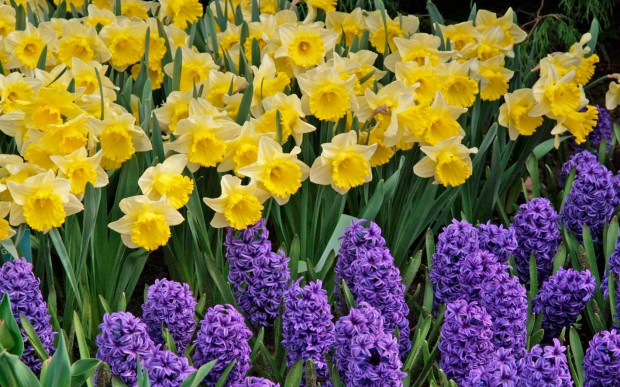 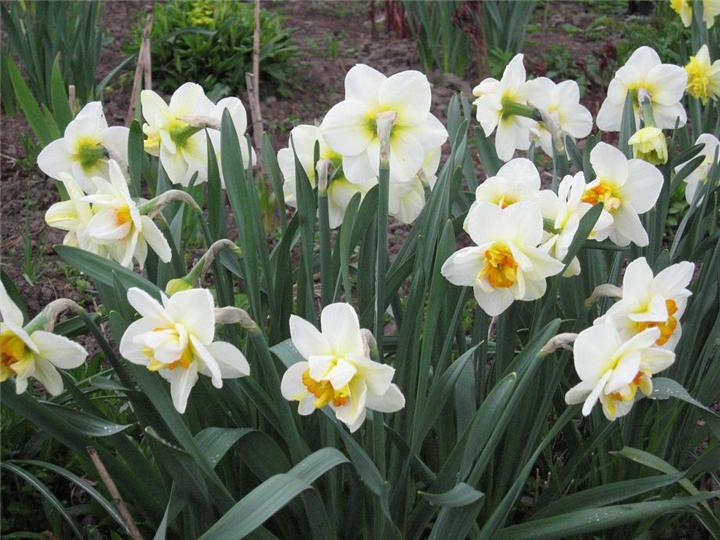 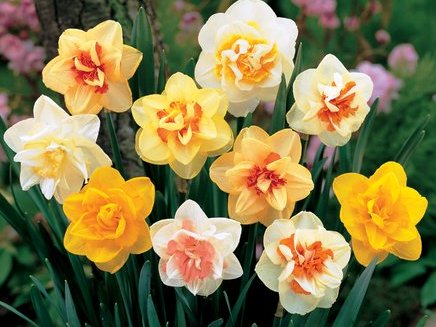 Гиацинт
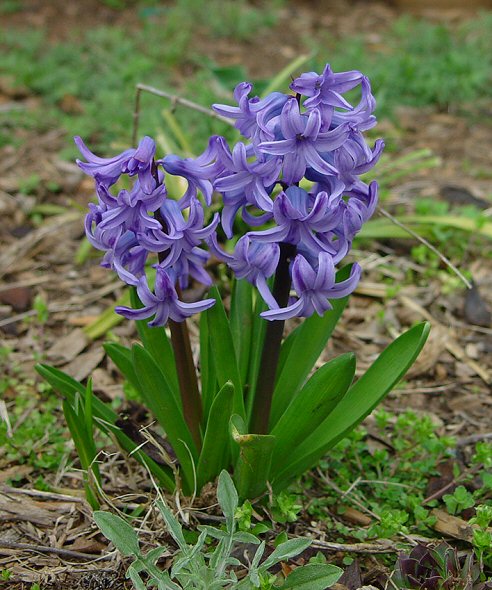 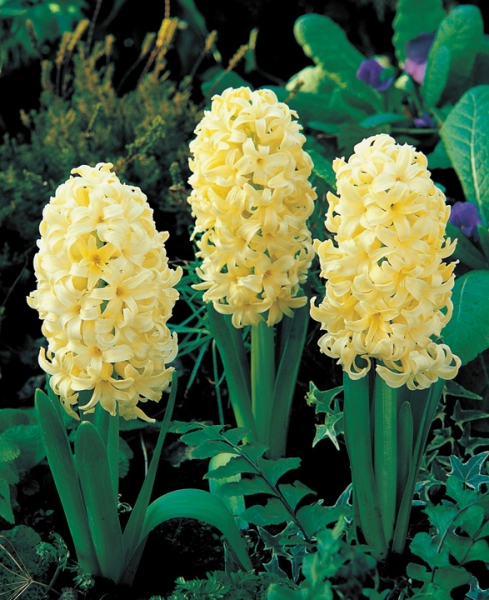 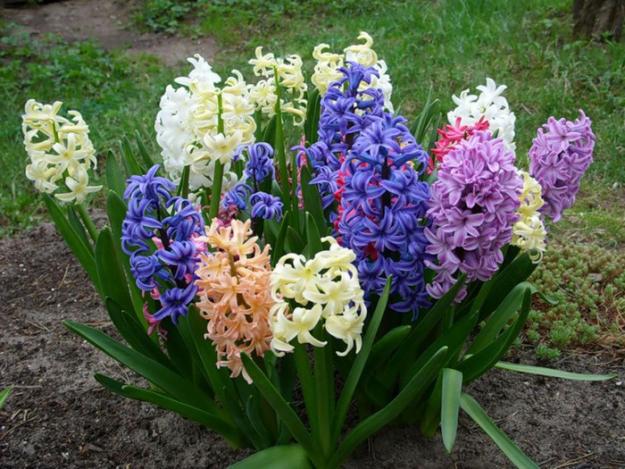 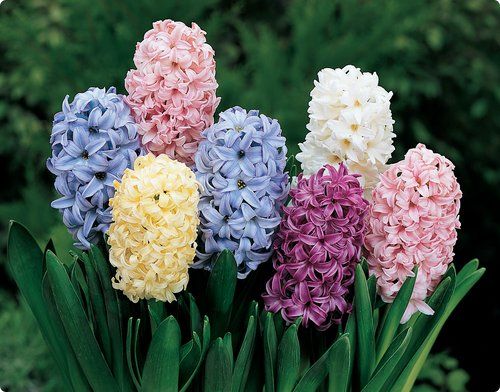 Примула
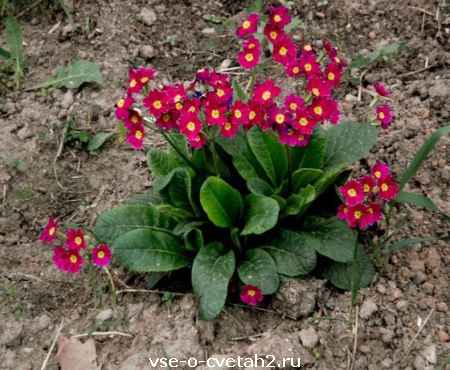 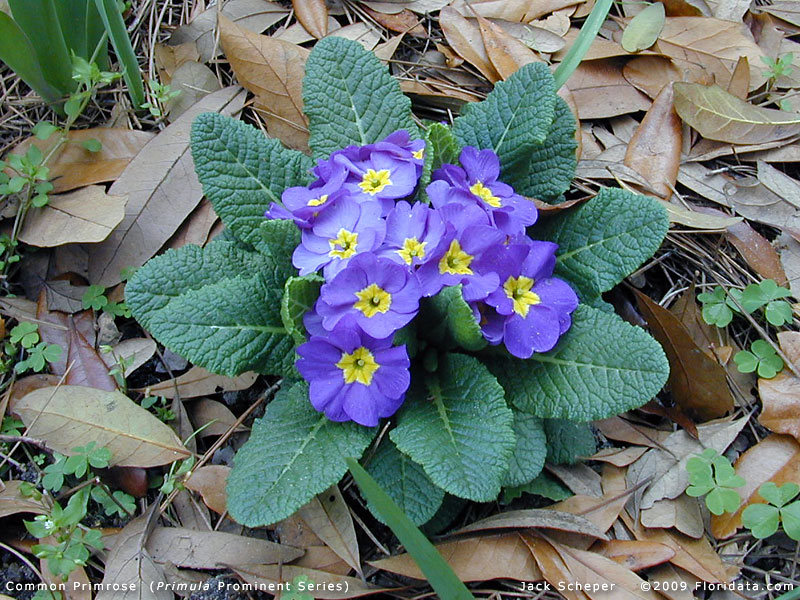 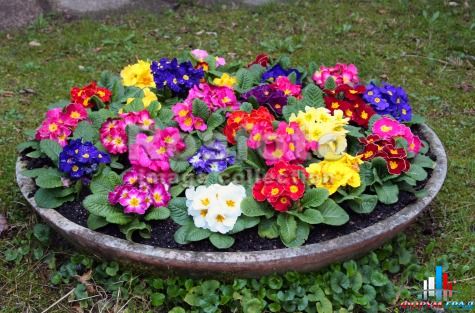 Ландыши
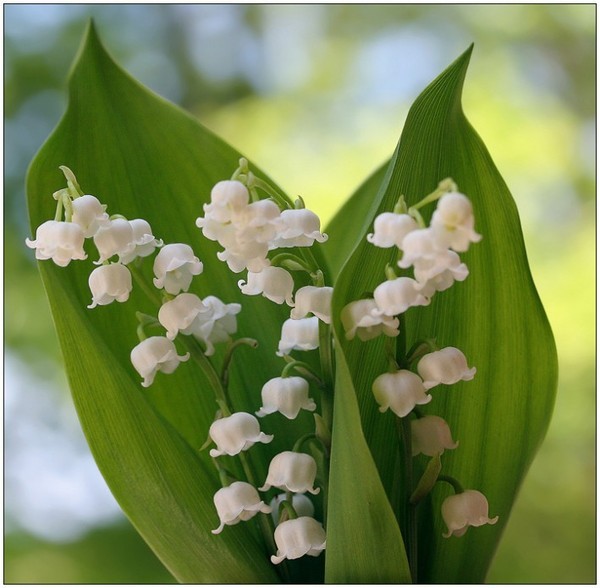 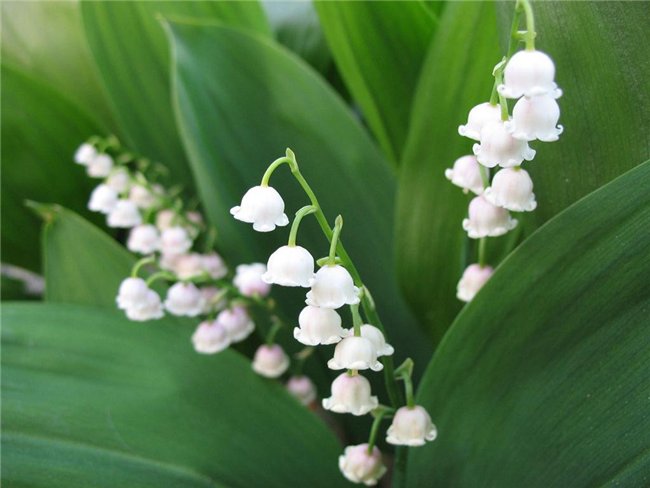 Анютины глазки
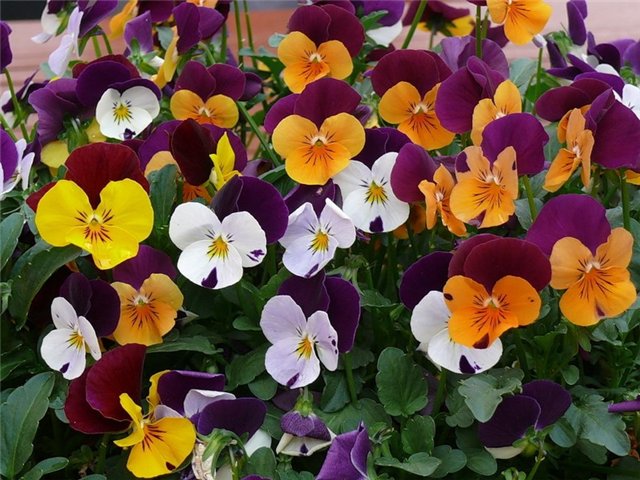 Маргаритки
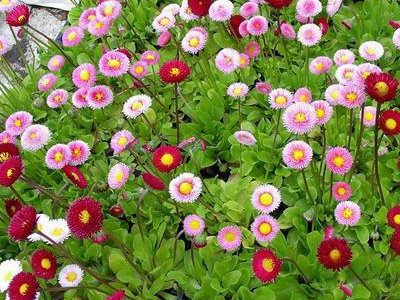 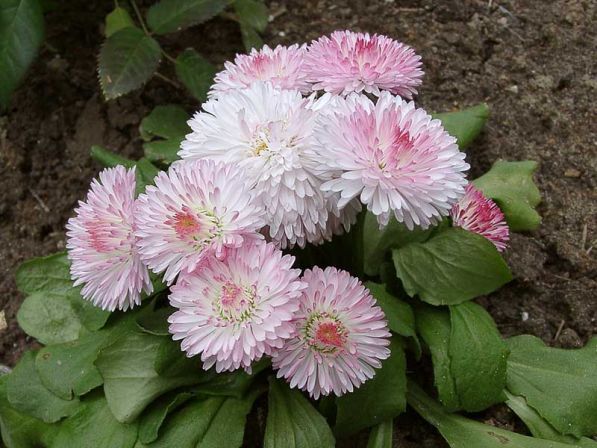 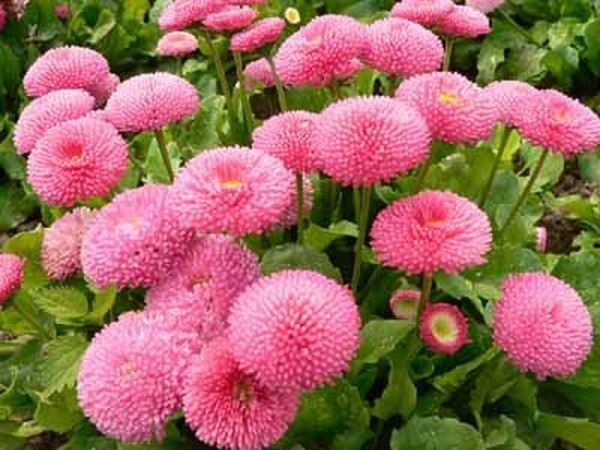 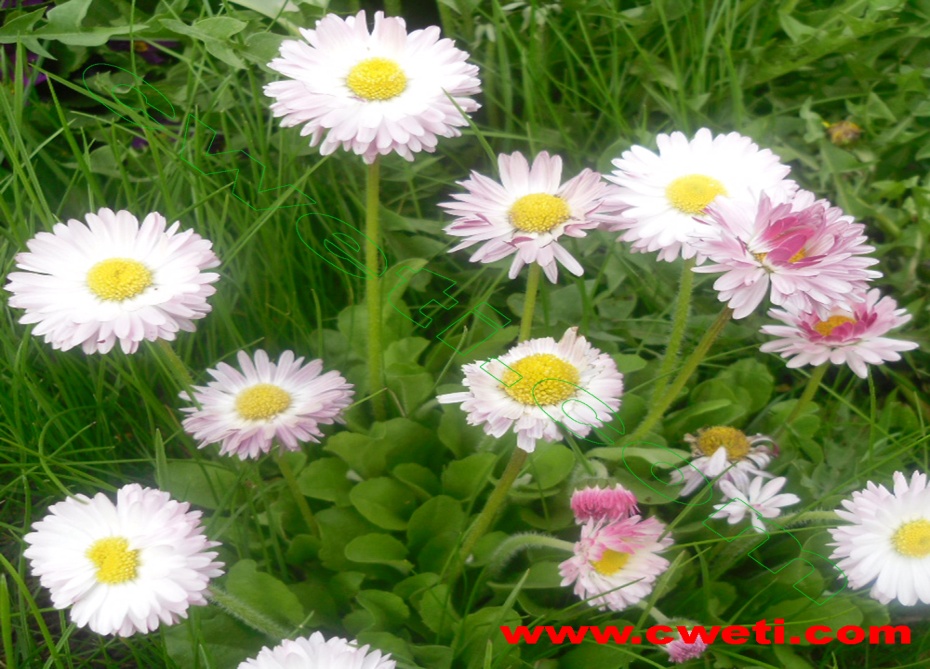 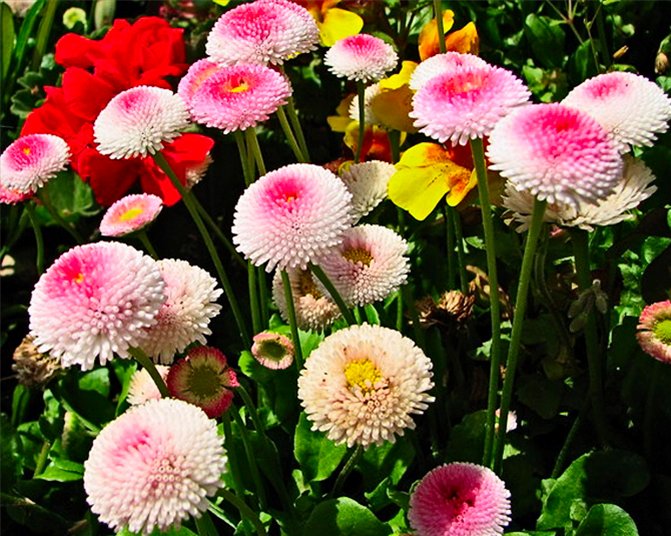